2020 IPPC NROs Workshop
Latest development
1 NRO oversight body
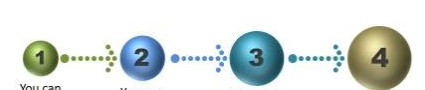 NROAG: meeting in July 2014 → by email → dissolved by CPM-12 (2017)
1st IC meeting: December 2017: Agreed to establish a sub-group on NROs
2nd IC meeting: May 2018 agree the Oversight mechanism for NROs activities
2018 to now: on going
Directions for NRO Programme:
Awareness raising		→ NROs UPDATE, leaflets, factsheets, 								             NRO Years
Reminding to report	 	→ automatic reminders
Educational materials		→ Procedures, Guide, e-learning
Removal of IT barriers		→ New technology for IPP
1.2 NRO oversight body
Current IC NROs Team
Sally Jennings, New Zealand (Lead)
Ms Olga LAVRENTJEVA, Estonia, 
Ms Magda GONZALEZ ARROYO, Costa Rica
Mr Mamoun ALBAKRI, Amman, Jordan
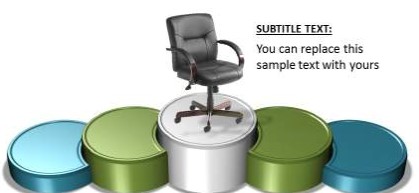 2.1 NROs recent achievements
NROs e-learning course
E-learning page
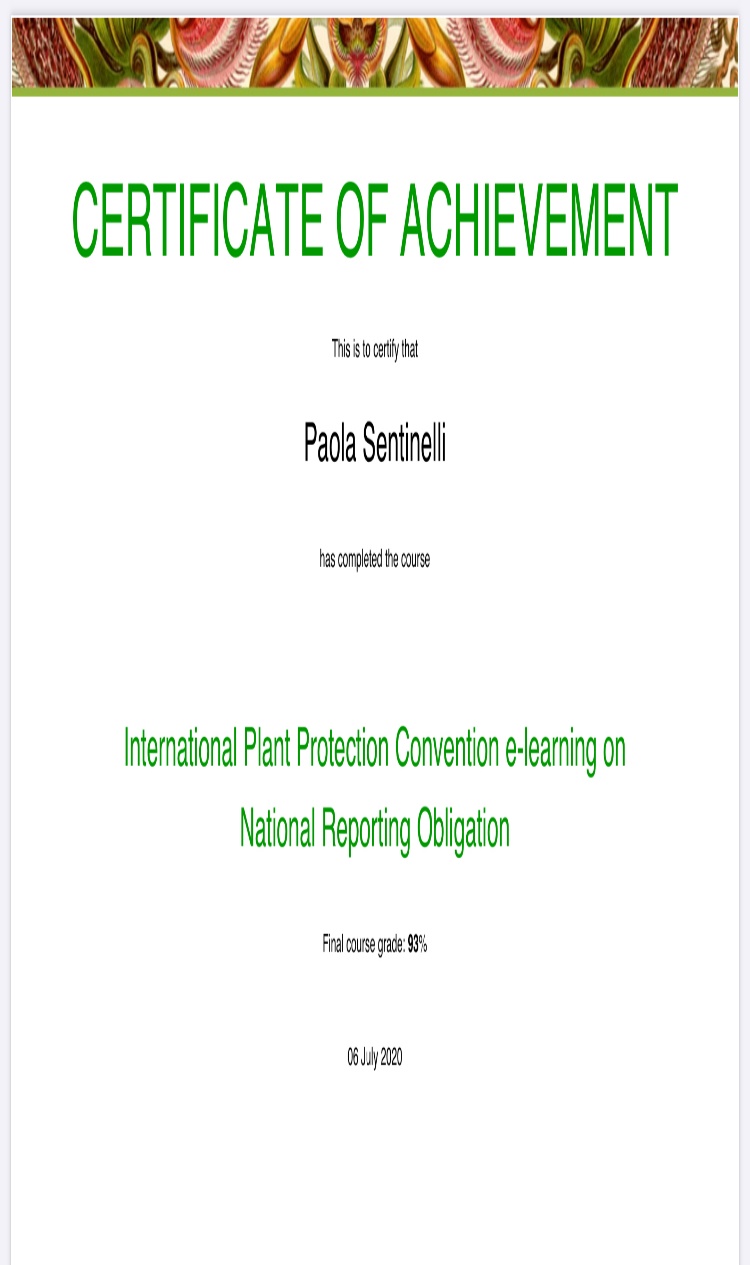 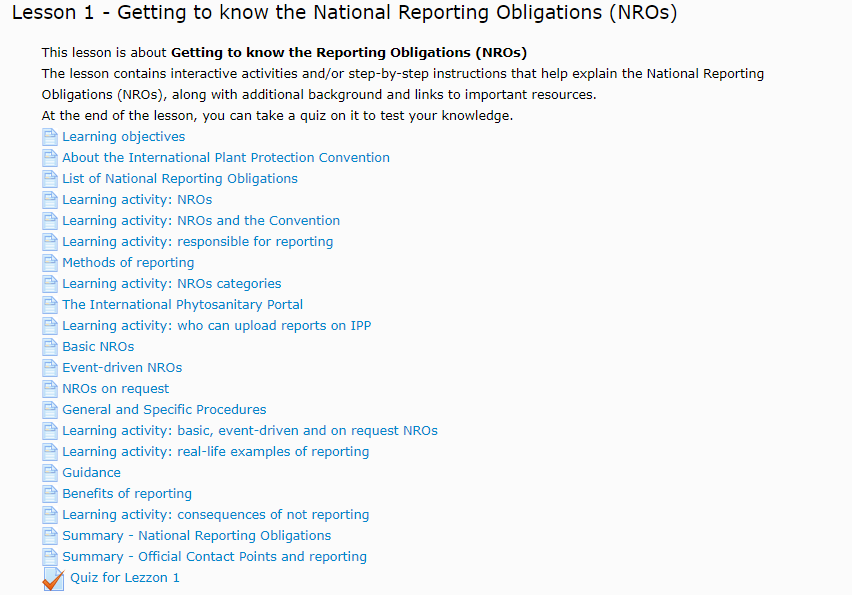 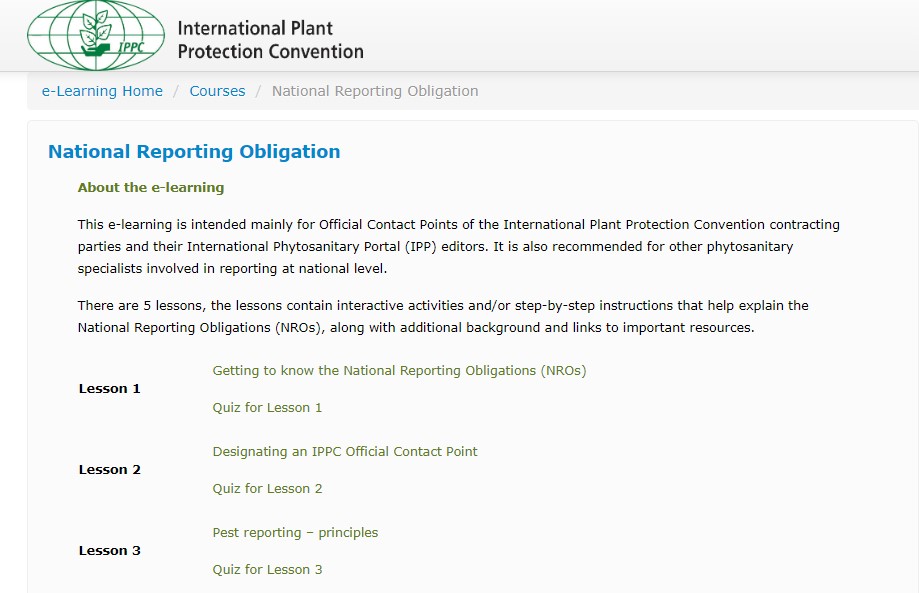 Name:XX
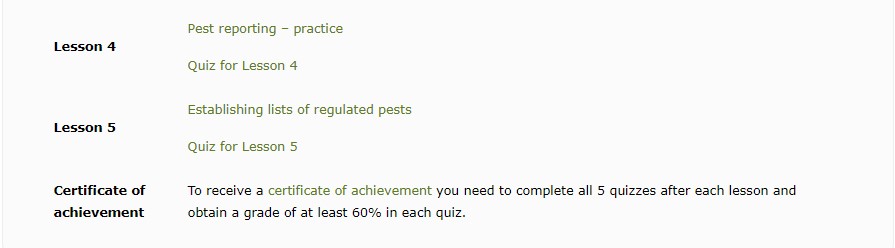 [Speaker Notes: Emphasis e-learning on this slide and pest report bulletin on next slide
This slide show what the NRO e-learning looks like.  Just click the “NROs e-learning course”, register it. You will be guide to the course page.]
2.2 NROs recent achievements
Pest report bulletin
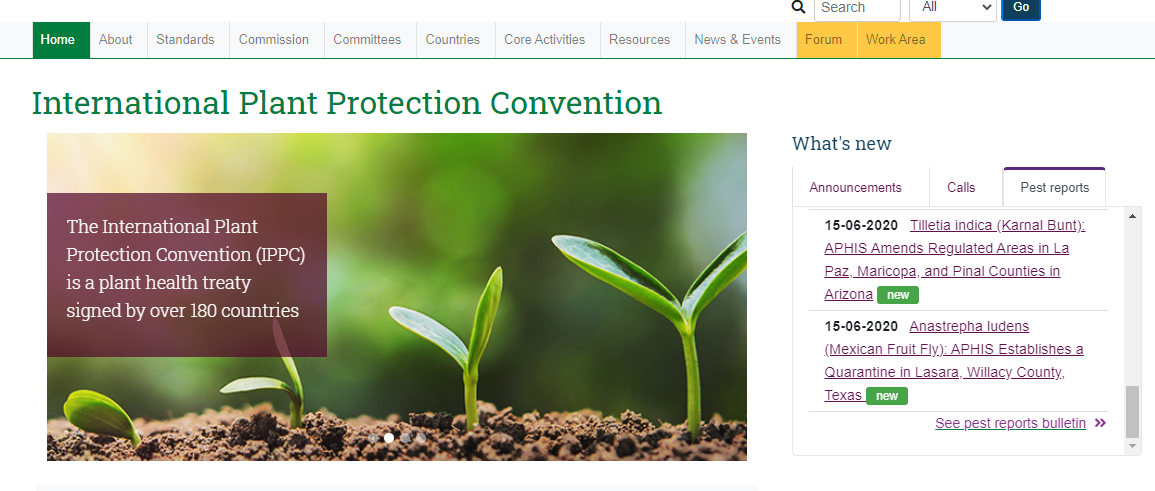 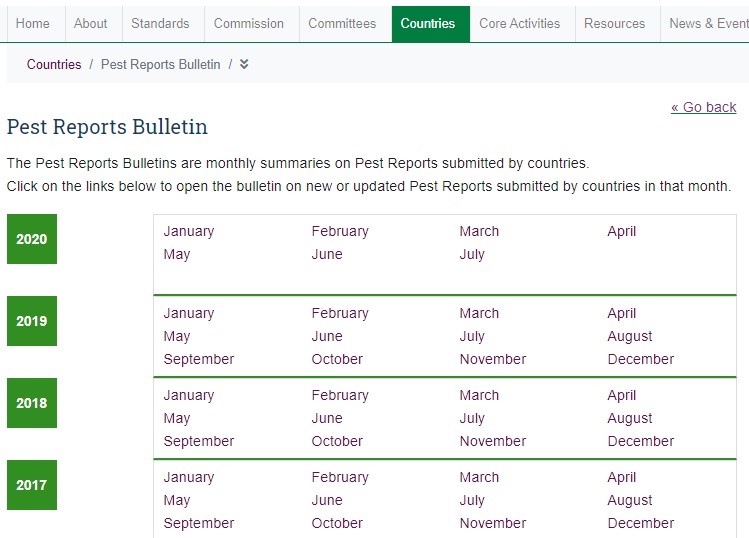 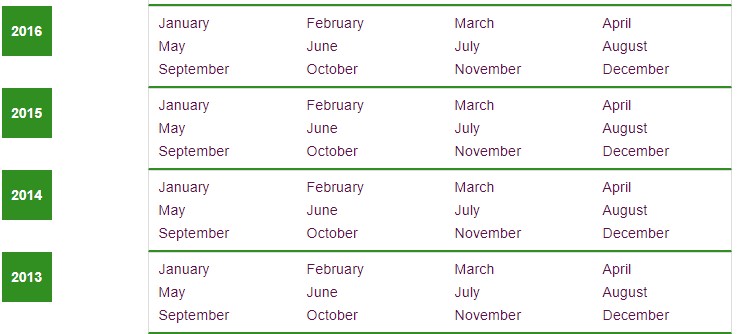 [Speaker Notes: This slide show how to find pest report bulletin.    Pest report is one of  public obligation.   Pest report bulletin allow contact points to check the all the pest reports more easily.]
2.3 NROs recent achievements
Subscription to NROs report
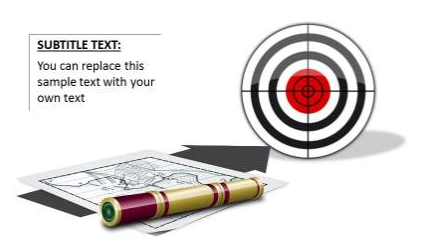 Notification email will be send to subscribers’ email. Subscribers can choose reports in which they are interested.
IN PROGRESS
[Speaker Notes: This subscription allow users to receive notification when there is a new report on ipp.   IPPC Secretariat is going to make this function available after IC APPROVAL]
3 FAQs and Guidance links
NRO Guide: https://www.ippc.int/en/publications/80405/
Pest report bulletin: https://www.ippc.int/en/countries/reportingsystem-summary/all/
Factsheets on each NRO: https://www.ippc.int/en/core-activities/information-exchange/nro/
Tables (lists on NROs)
NROs UPDATE (educational newsletter)
Statistics (summaries for CPMs and IPP live statistics)
Reports lists
Contacts
IPPC Secretariat

Email: ippc@fao.org  

Qingpo Yang, Associate Professional Officer: Qingpo.yang@fao.org

Paola Sentinelli, IPPC Knowledge Manager: paola.sentinelli@fao.org 


Web:
www.fao.org
www.ippc.int
www.fao.org/plant-health-2020
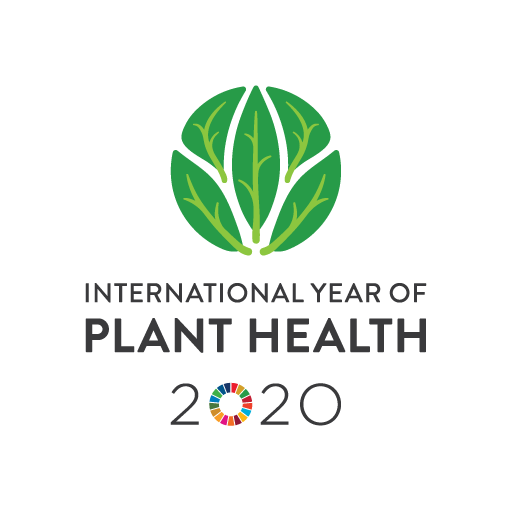 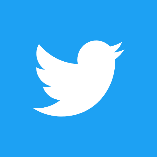 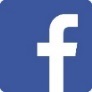 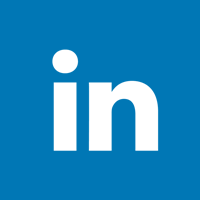 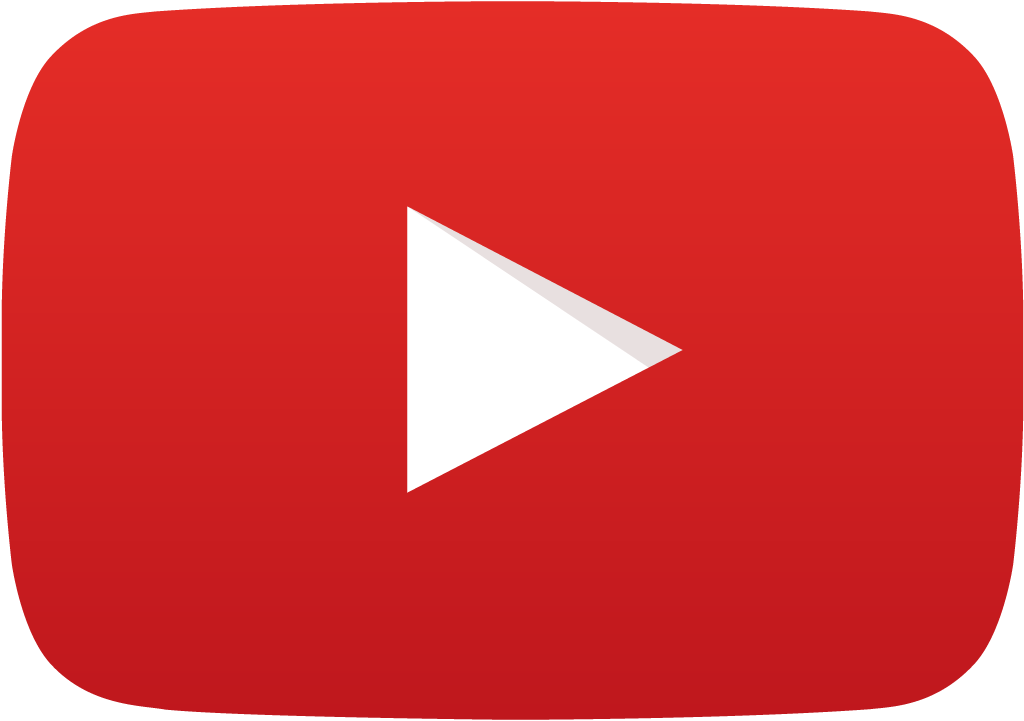